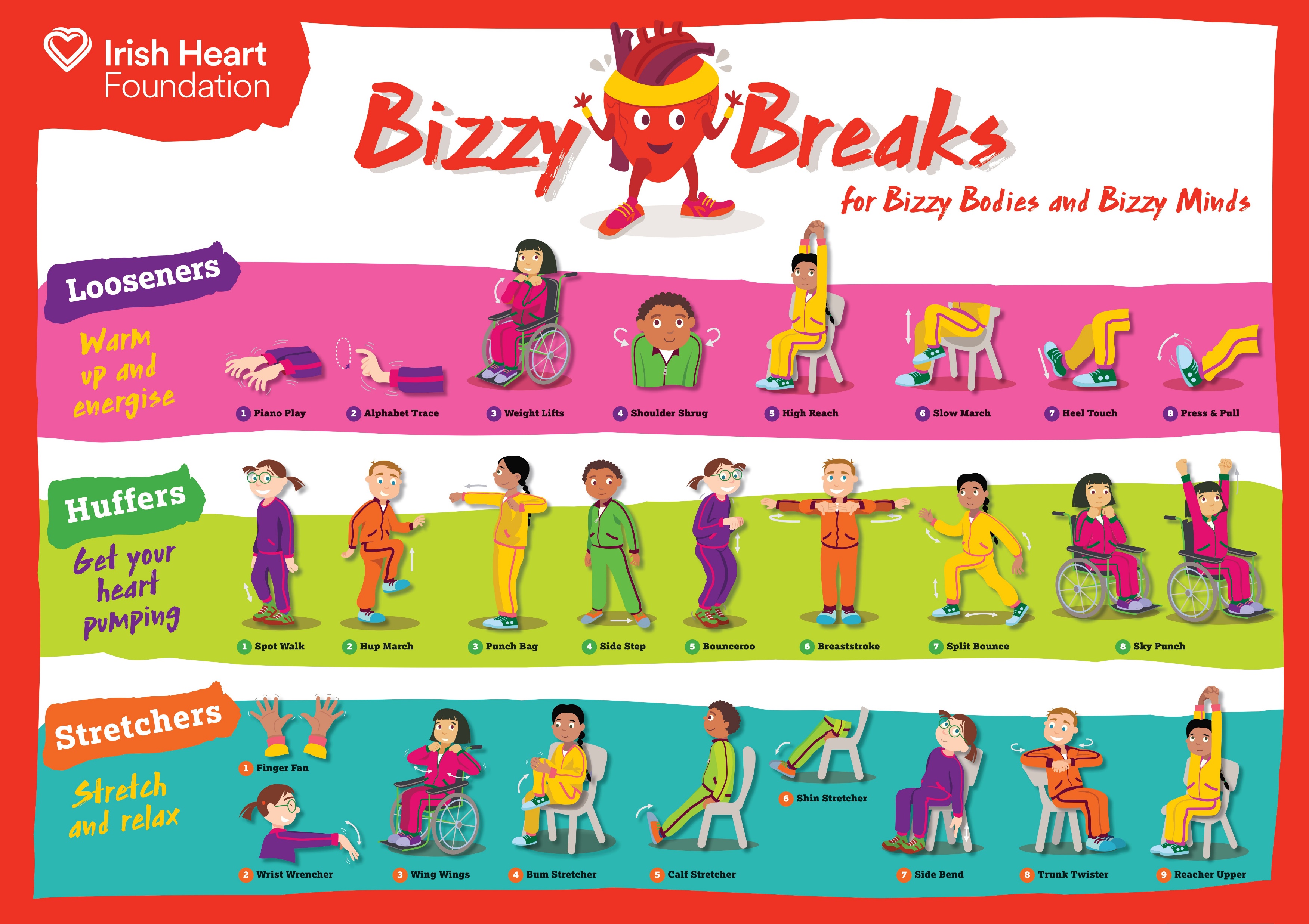 This presentation will guide you through the Bizzy Breaks poster.

All movements are included with illustrations, descriptions and timings. 

This interactive presentation allows you to choose how many times to repeat each section.
Click on the links below for Irish Heart Foundation playlists on Spotify
Use your choice of music to accompany the movements.
Looseners: tiny.cc/BizzyBreaks1
Huffers: tiny.cc/BizzyBreaks2
Stretchers: tiny.cc/BizzyBreaks3
How to use this presentation guide:
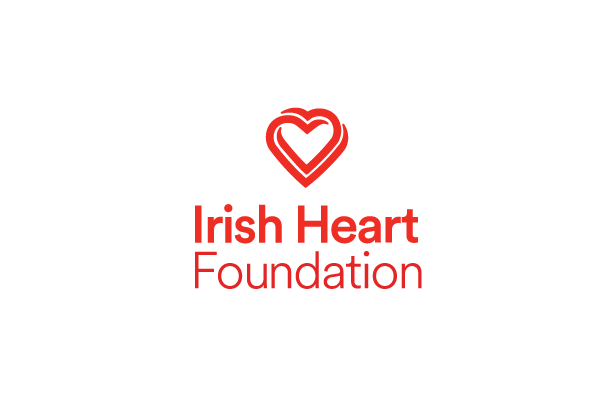 Select ‘Start slideshow from beginning’ (or press F5 key). The first slide will be a navigation slide which displays each section you can move to. The first two slides will not appear in the slide show.
Click on the top image and invite pupils to do the Space Check and Seat Check to ensure safety and comfort. Press the right arrow button and you will be returned to the navigation slide. 
Put on music for the relevant section (Looseners, Huffers or Stretchers) and click on the corresponding image to start the movements for that section. Do not click through each slide during the slideshow as a countdown timer for each movement is included and the next slide will appear automatically. 
Each time you finish a section, you will be returned to the navigation pane; you can choose to repeat the section again, or move onto the next one, by clicking on the relevant picture.
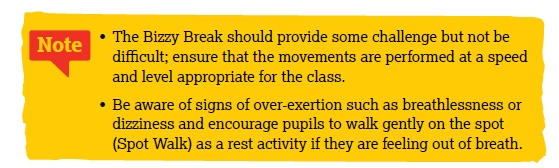 Click on an image below to go to that section
Link to Spotify playlist for Stretchers:
tiny.cc/BizzyBreaks3
Link to Spotify playlist for Huffers:
tiny.cc/BizzyBreaks2
Link to Spotify playlist for Looseners: tiny.cc/BizzyBreaks1
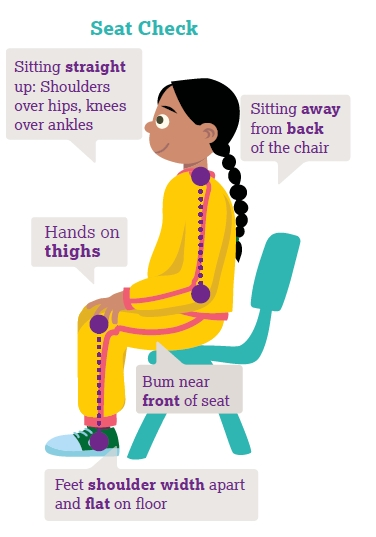 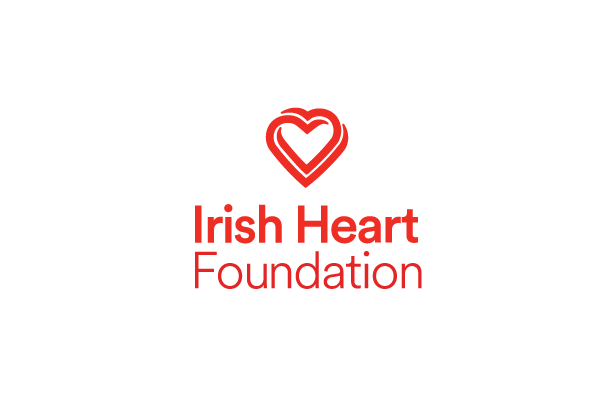 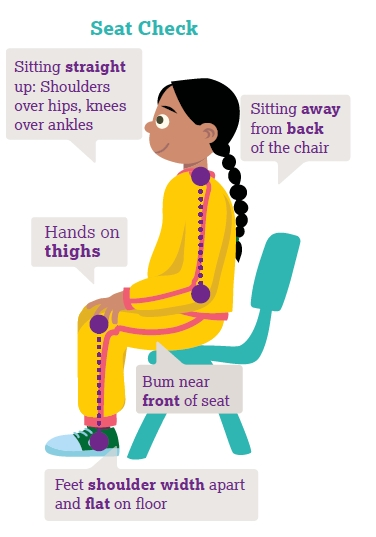 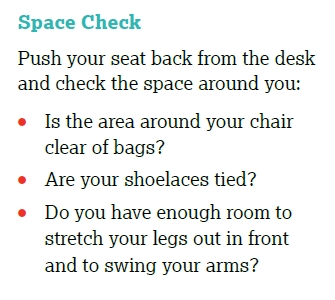 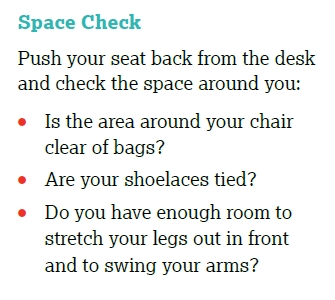 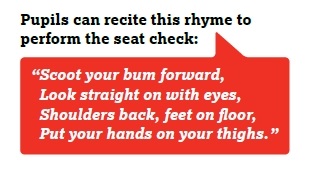 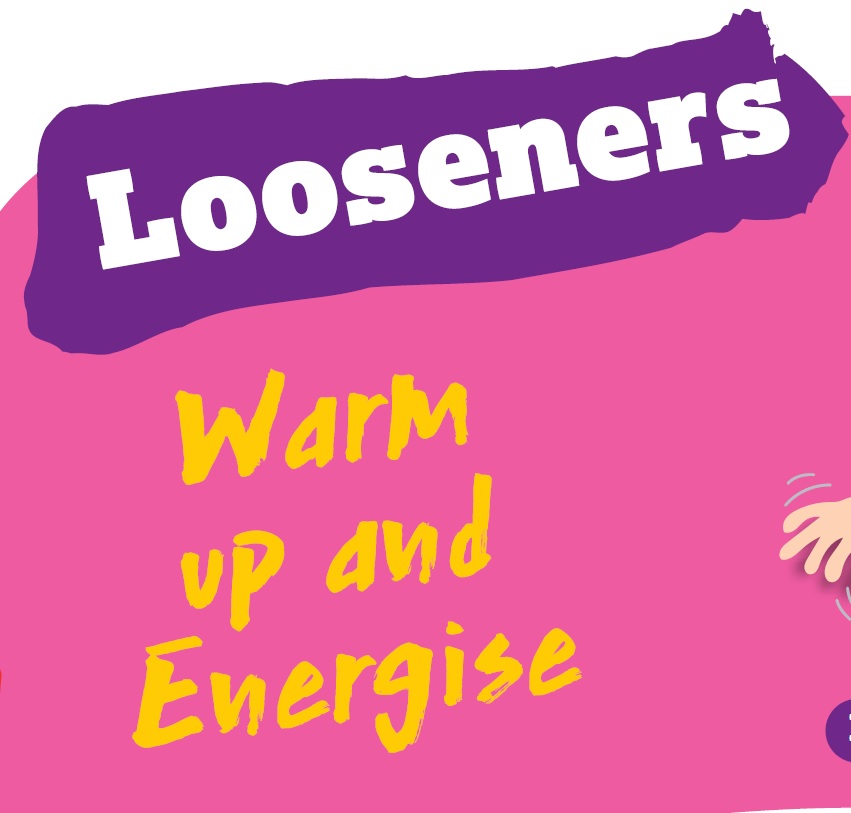 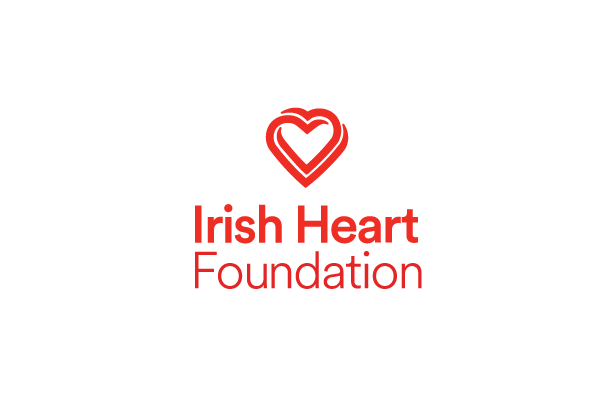 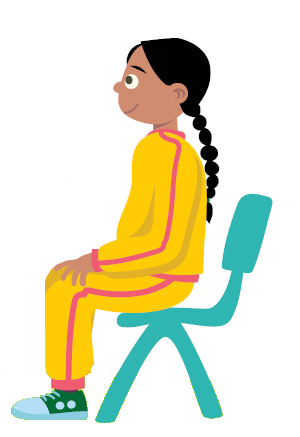 Are you ready?
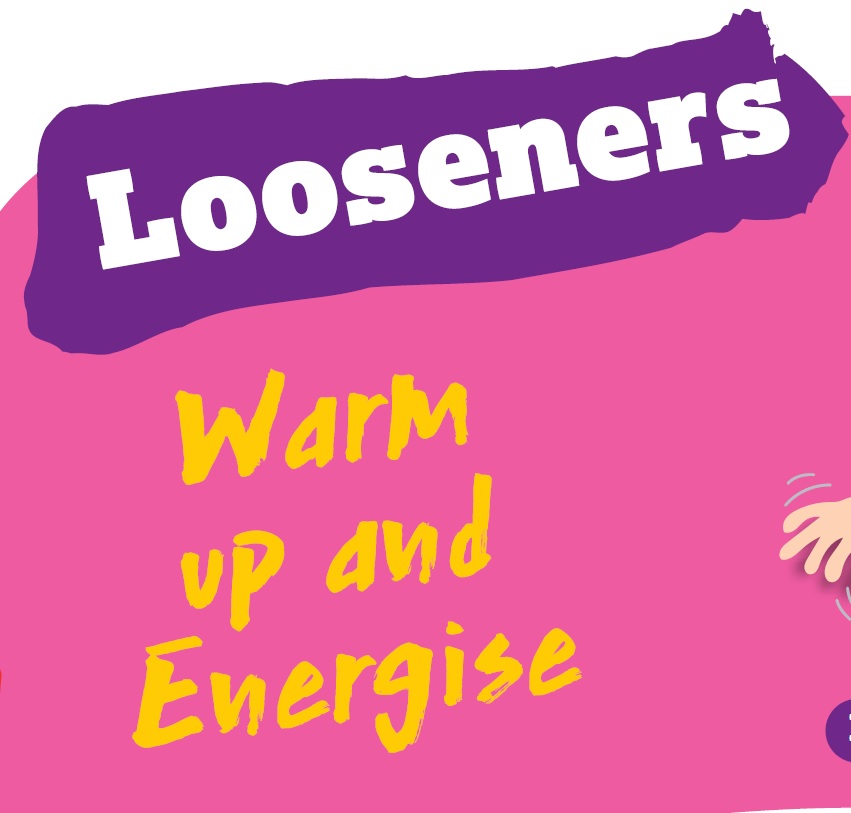 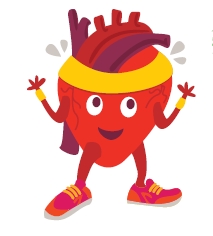 Stay seated for this section
Let’s go!
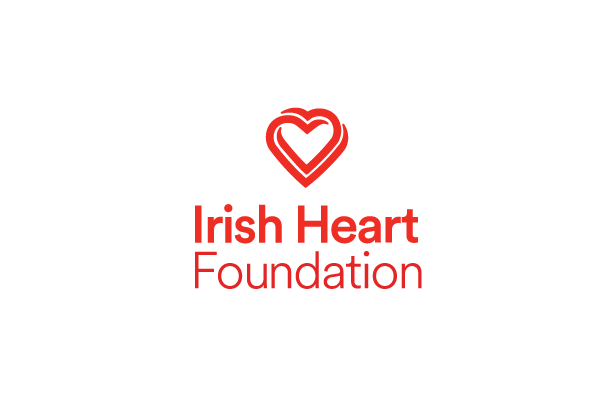 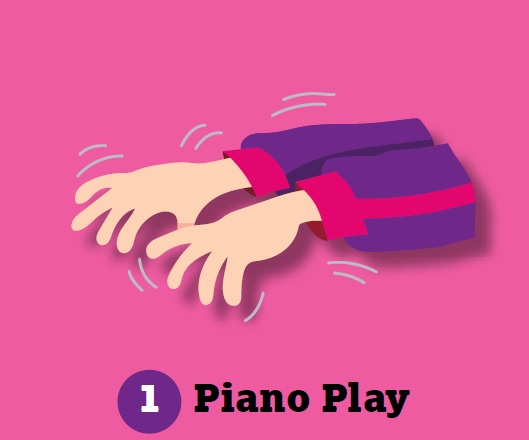 • Hold arms out in front and spread fingers.

• Wiggle fingers and thumbs.

• Make long careful movements.
Repeat for 8…
6
8
5
7
2
4
3
1
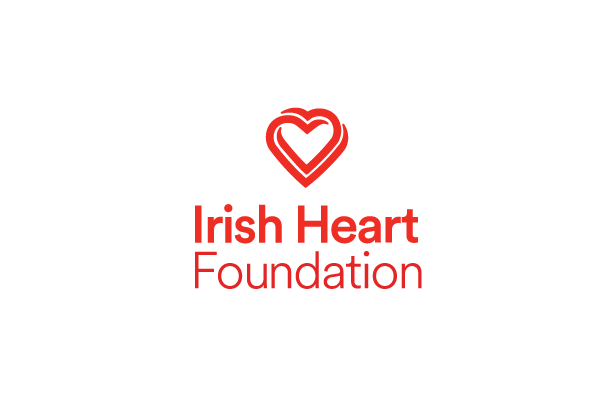 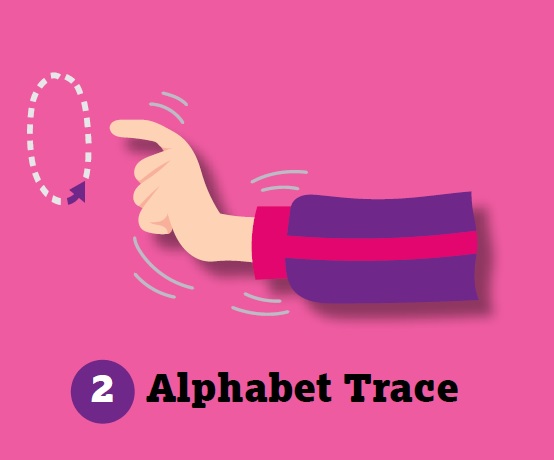 • Keep arms out in front.

• Point index fingers (like you are conducting an orchestra).

• Circle the wrists to make the letter ‘O’.

• Make circles in both directions.
Repeat for 8…
6
8
5
7
2
4
3
1
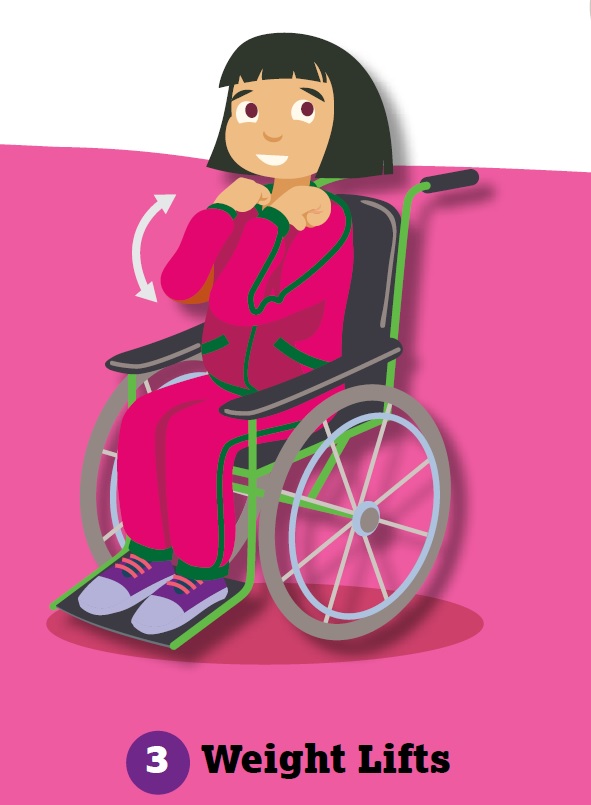 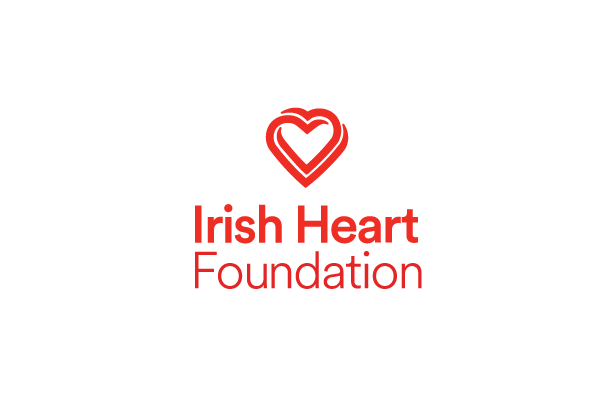 • Start with hands on lap.

• Make fists with palms facing up.

• Pretend to move imaginary weights up to shoulders and back down again.
Repeat for 8…
6
8
5
7
2
4
3
1
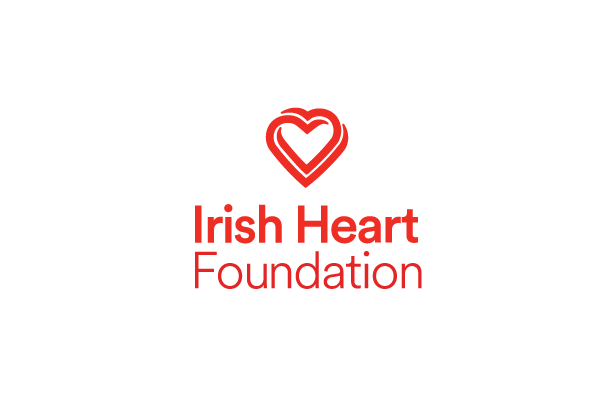 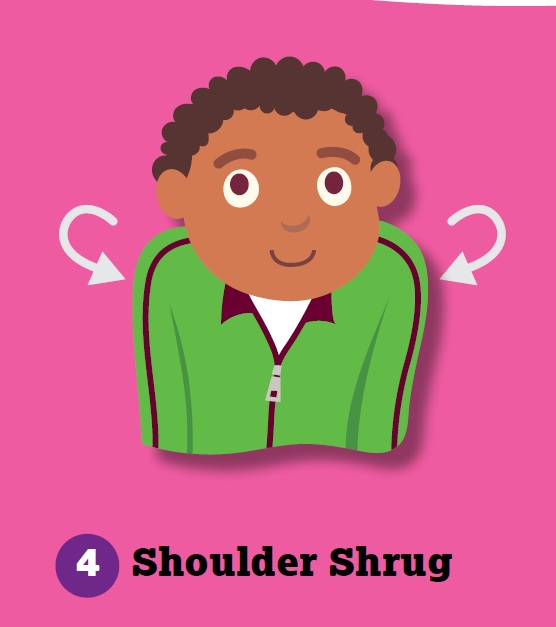 • Allow arms to hang loose.

• Rotate shoulders upwards and forwards.
Repeat for 8…
• Now rotate shoulders the opposite direction (upwards and backwards).
1
6
8
2
4
3
5
7
1
6
8
2
4
3
5
7
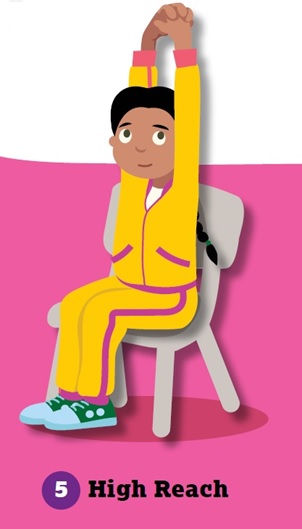 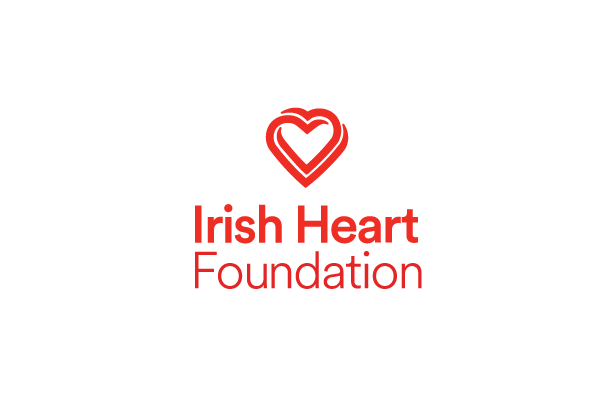 Reach arms up high.

Interlock fingers with palms facing down.

Lean gently to left (lean from waist keeping hips and bum in place).

Lean back to centre (reaching up high).

Lean to the right.

Continue, returning to the centre each time.
Repeat for 8…
6
8
5
7
2
4
3
1
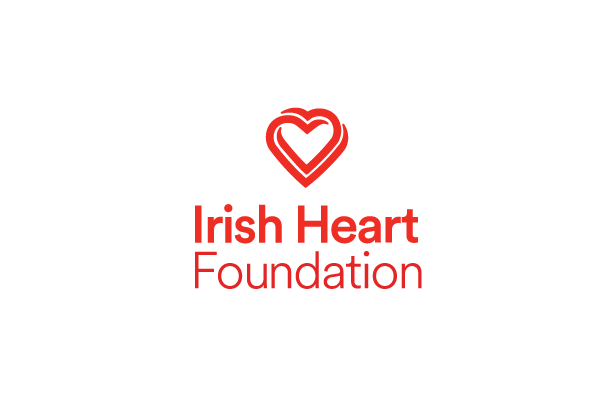 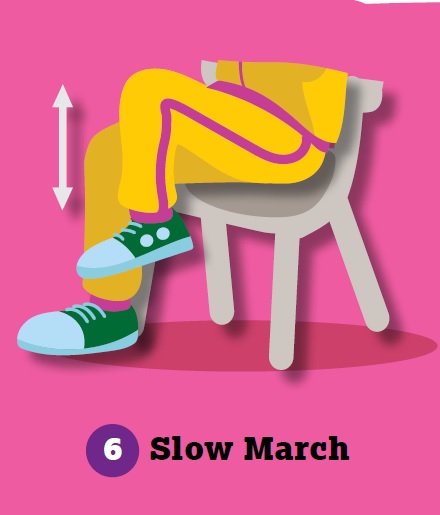 • March on the spot slowly while sitting in the chair.

• Lift knees high.
Repeat for 8…
6
8
5
7
2
4
3
1
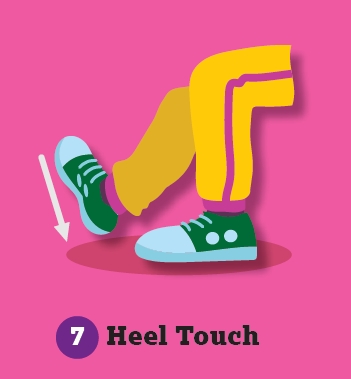 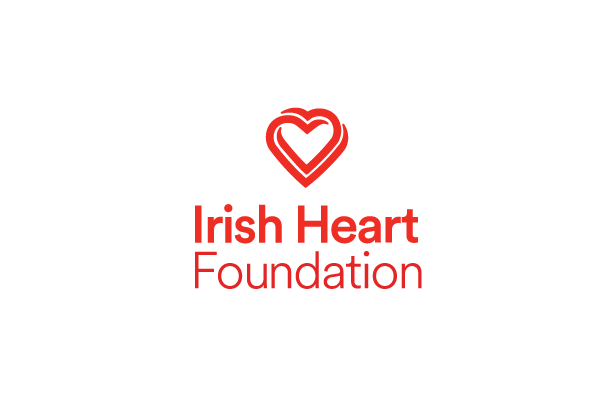 Start with both feet flat on the ground.

Keeping one foot flat on floor, step heel of other foot  forward to touch the ground with toes facing up.

Keep a slight bend at the knee.

Return to starting position and repeat with opposite heel.
 
Continue alternating heels.
Repeat for 8…
6
8
5
7
2
4
3
1
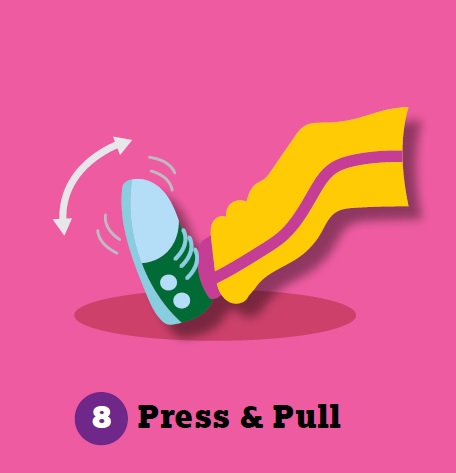 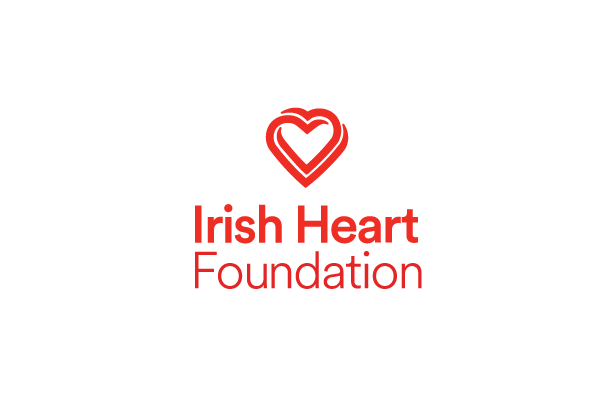 • Place both heels on the floor.

• Pull toes upwards to point at face, hold for a beat, then point toes 
    forward.
Repeat for 8…
6
8
5
7
2
4
3
1
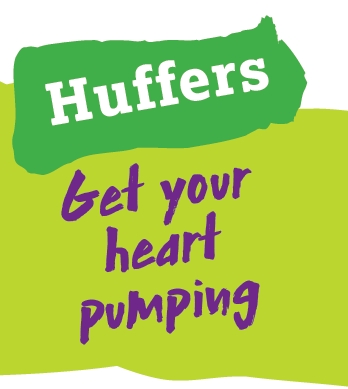 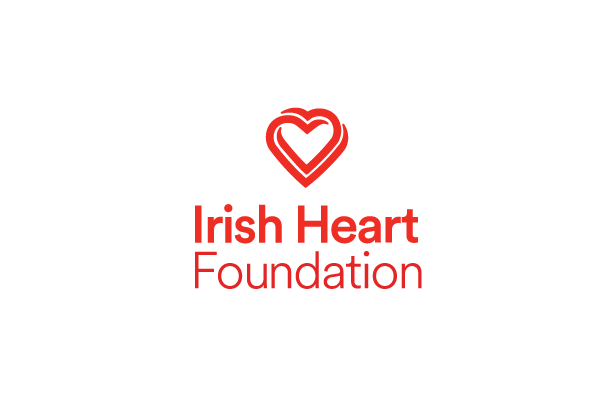 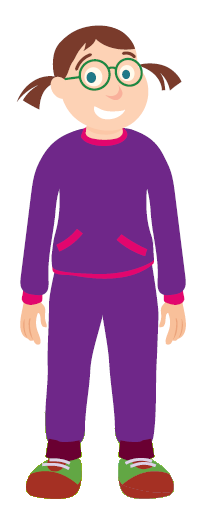 Let’s go!
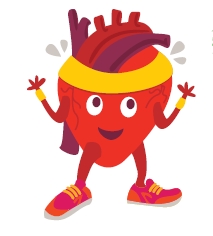 Stand up for this section
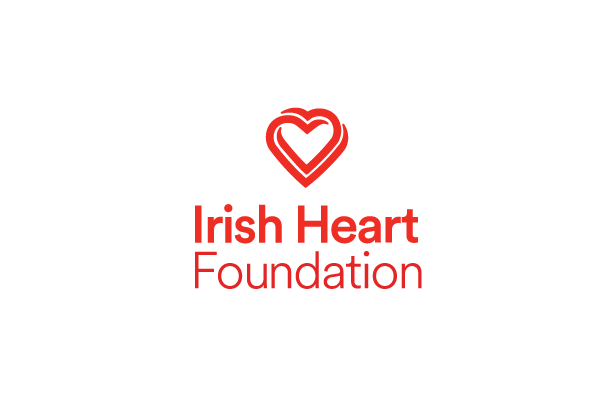 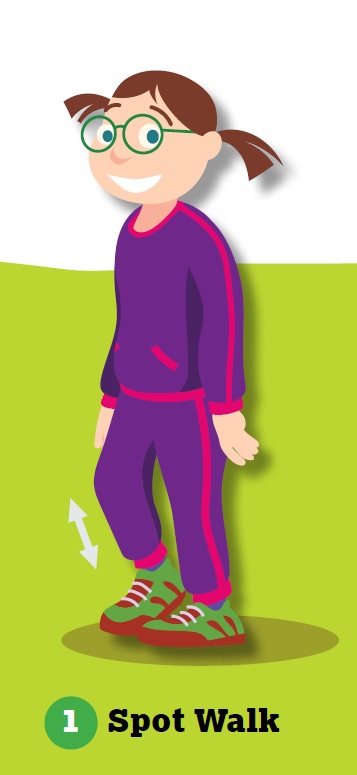 Take small steps on the spot.
Use this action as a transition between movements or as a rest activity if over-exerted.
Repeat for 8…
6
8
5
7
2
4
3
1
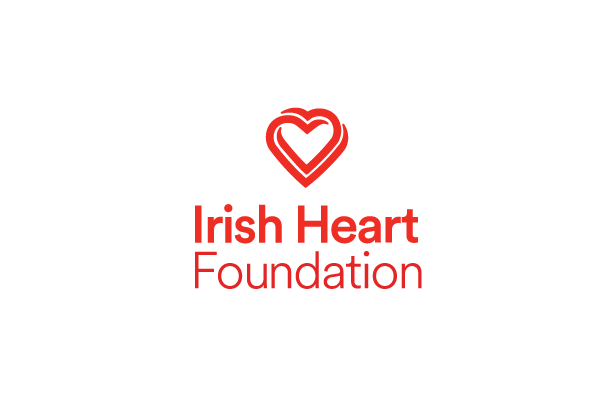 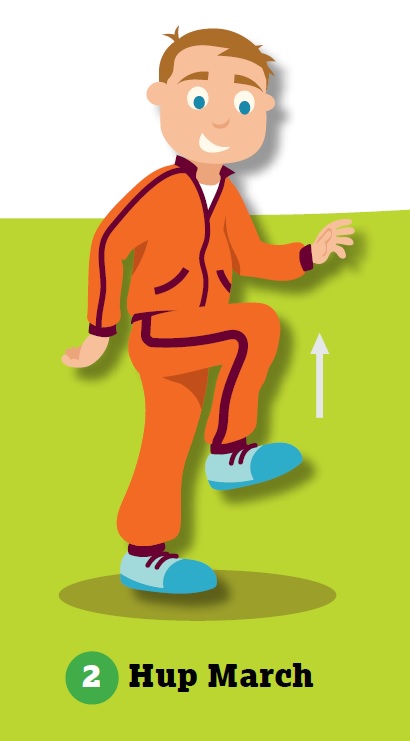 March on the spot – bringing the knees up high and swinging arms.
(Optional)
More Action: Bring knees higher and pump arms.
Repeat for 8…
6
8
5
7
2
4
3
1
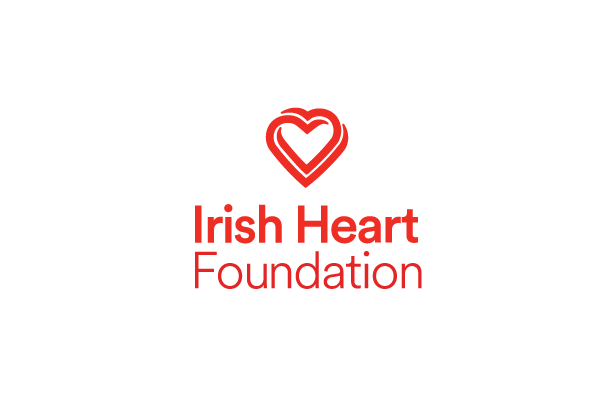 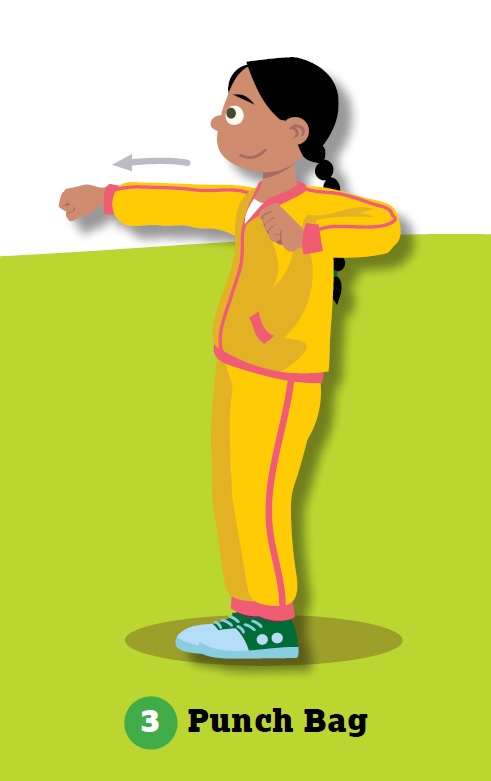 Pretend you are punching an imaginary punching bag.

Do not straighten the arm fully when punching.
(Optional)
More Action: If space allows, add some foot shuffling side to side or backwards and forwards.
Repeat for 8…
6
8
5
7
2
4
3
1
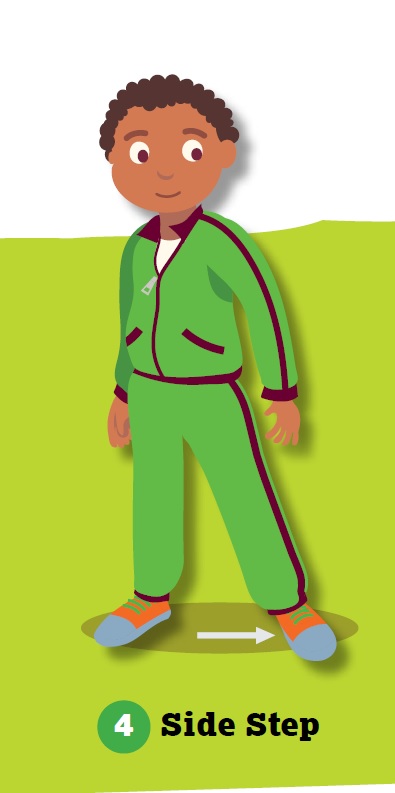 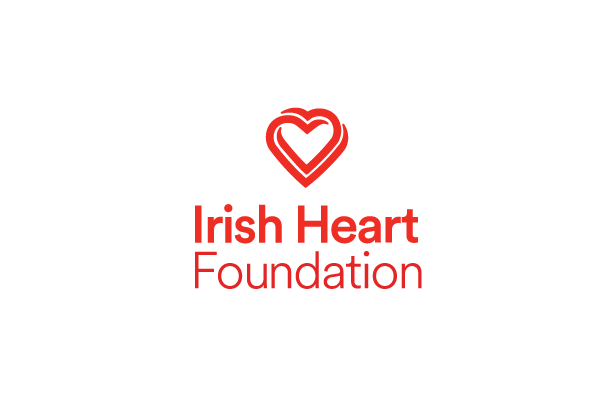 Take a wide step to the side.

Slide the other foot over to bring the two feet together.

Repeat, stepping to the opposite side.
(optional)
More Action:  Bend elbows with palms facing forward in front of shoulders, make circles with hands to the left or right in the direction of the step.
Repeat for 8…
6
8
5
7
2
4
3
1
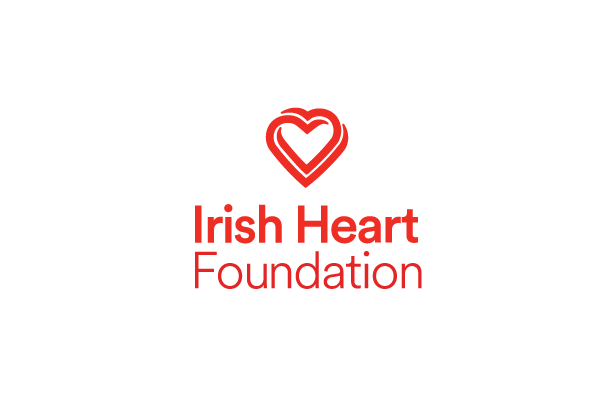 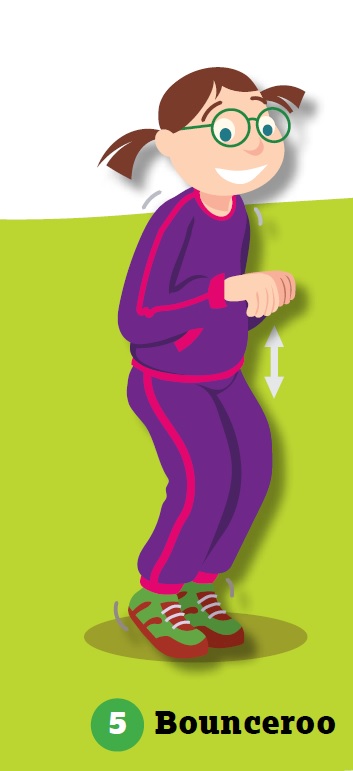 Bounce with both feet.

Land each time on the balls of the feet with knees slightly bent.
(optional)
More Action:
Push arms forward and out with each bounce.
Repeat for 8…
6
8
5
7
2
4
3
1
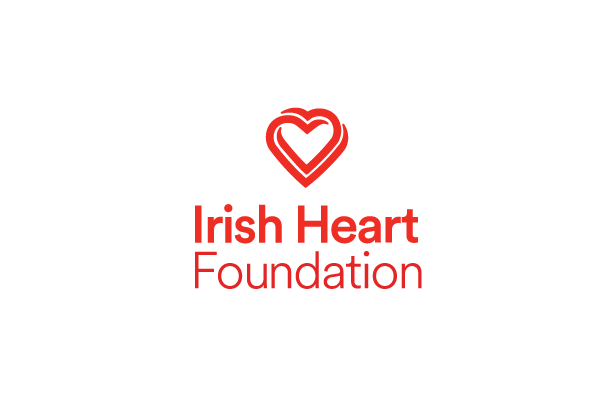 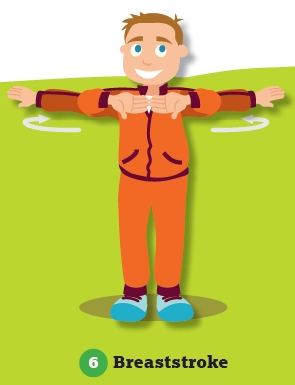 Hold arms at chest level.

Mimic swimming action of breaststroke (bring hands together at chest, push hands forward, spread arms wide and bring arms back to chest).
(optional)
More Action: Stand with feet hip-distance apart and squat slightly with each stroke.
Repeat for 8…
6
8
5
7
2
4
3
1
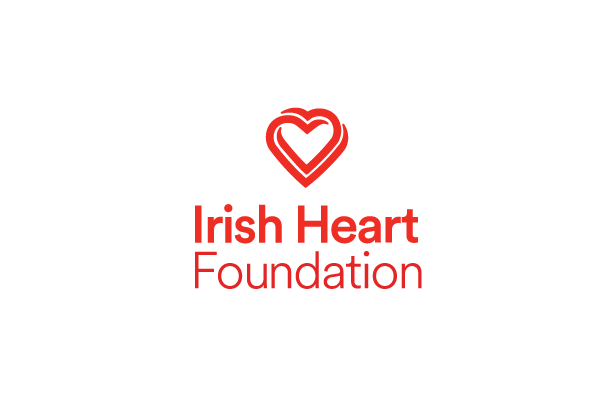 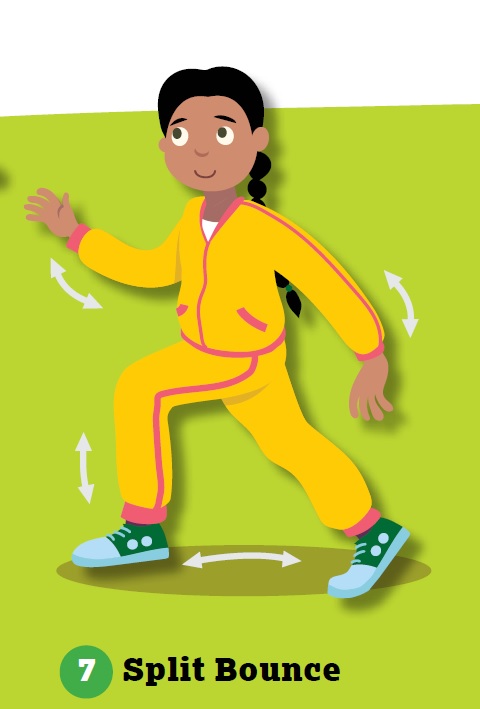 Stand with one foot behind, one foot in front.

Bounce, switching legs with each jump.
(optional)
More Action: Move arms in opposition to legs with each bounce.
Repeat for 8…
6
8
5
7
2
4
3
1
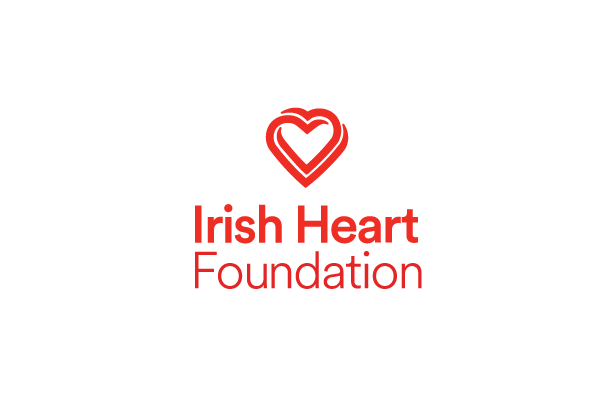 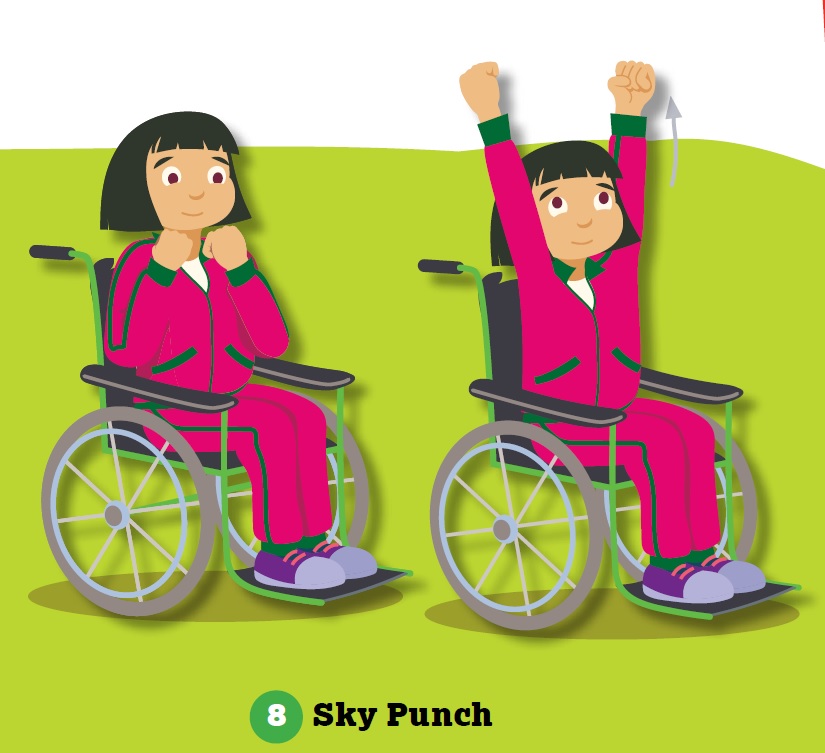 Make two fists with hands at shoulder level.

Punch both arms upwards (keeping a slight bend in the arm).

Return to shoulder level.
(optional)
More Action: Kick leg out in front, alternating legs
Repeat for 8…
6
8
5
7
2
4
3
1
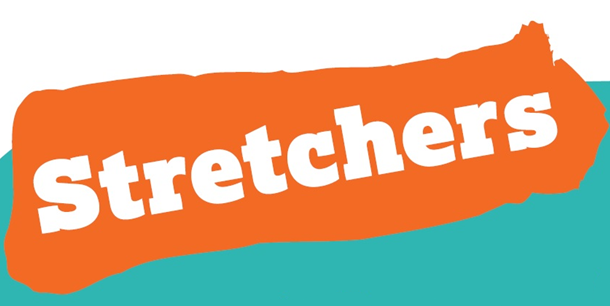 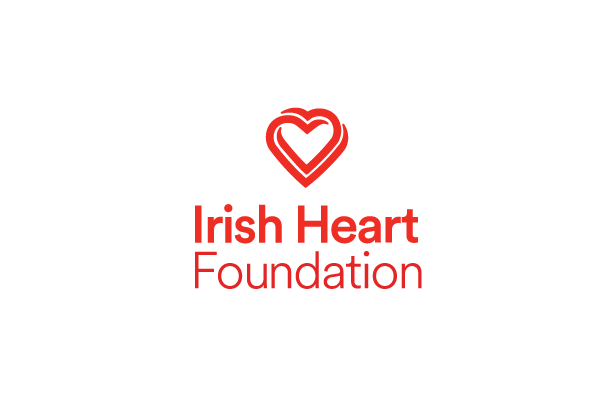 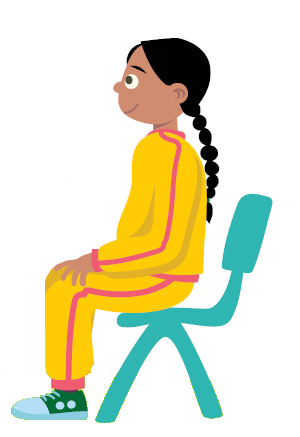 You’re doing great!
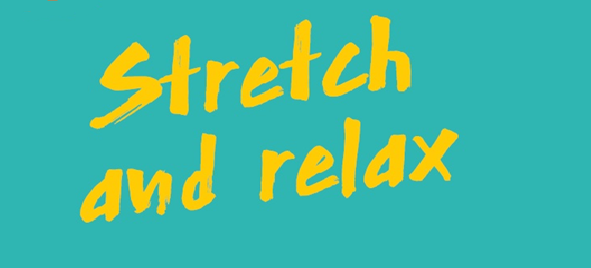 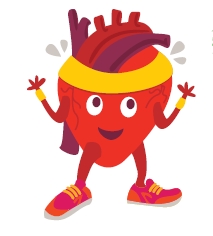 Return to seated position for this section
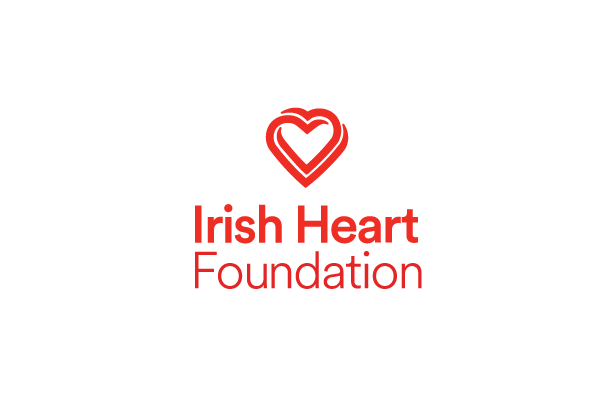 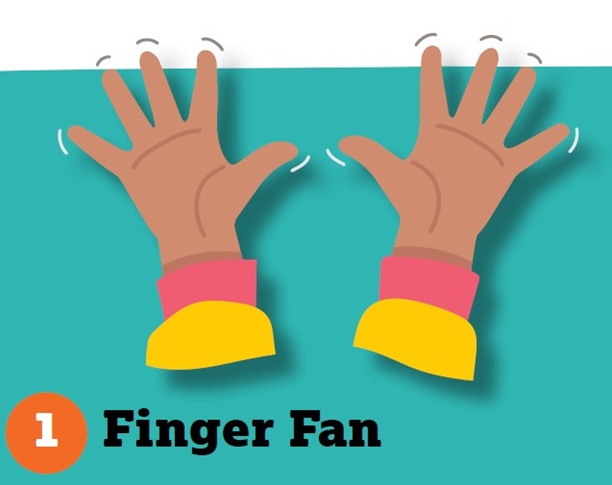 Spread fingers and thumbs to stretch out hands.
Hold for 6…
6
5
2
4
3
1
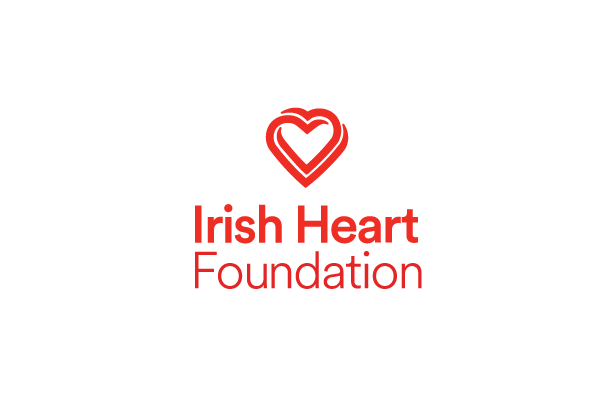 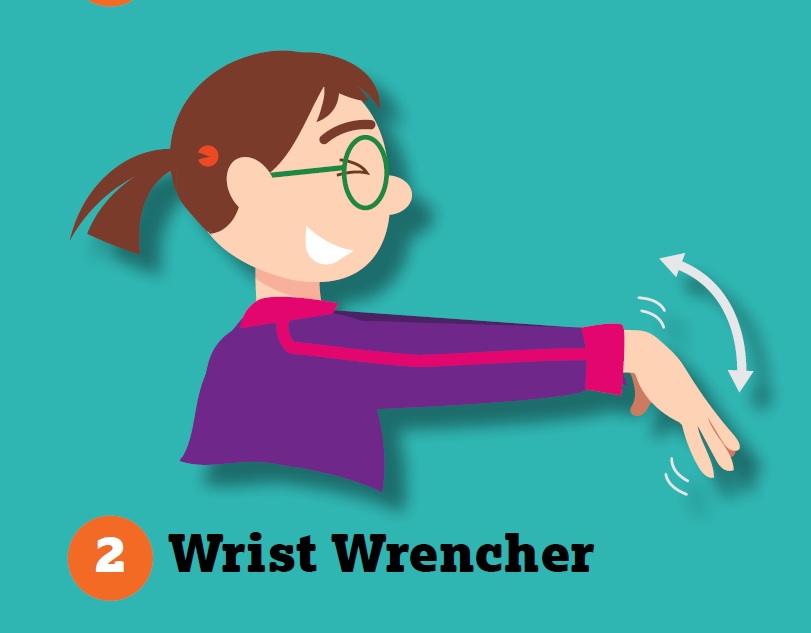 Hold arms straight out in front with palms facing down:
• Slowly bend wrists so that fingers are pointing down
Hold for 6…
2
3
4
1
5
6
• Slowly bend the opposite way so that fingers point up.
Hold for 6…
2
3
4
1
5
6
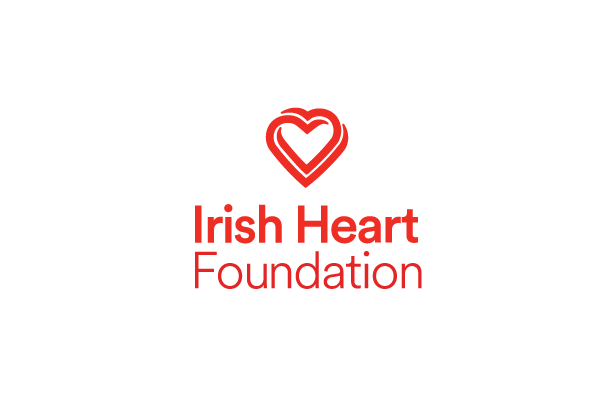 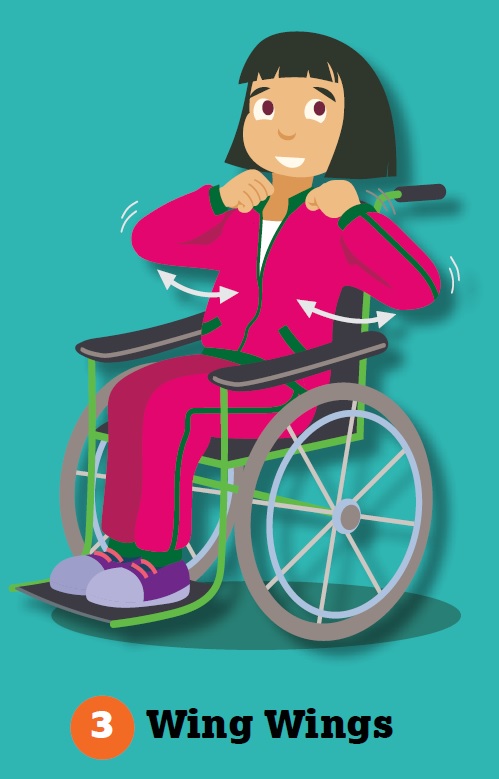 Place hands on shoulders with elbows bent:
Stretch elbows outwards like wings
Hold for 6…
2
3
4
1
5
6
Move elbows close together, feeling a stretch in the shoulders and upper back
Hold for 6…
6
2
3
4
1
5
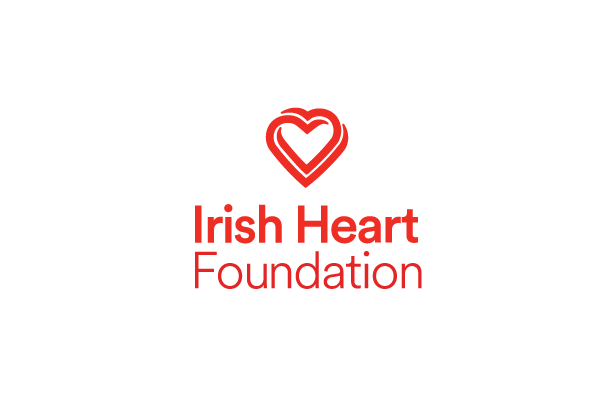 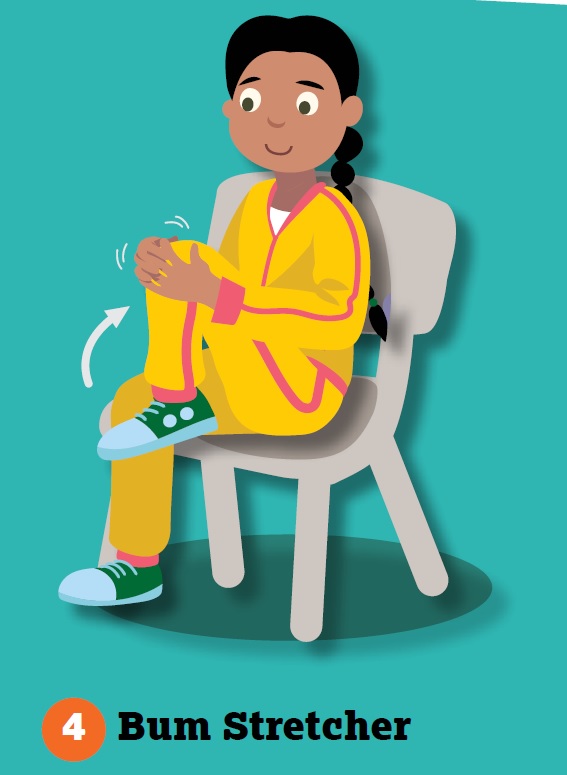 Raise one knee and wrap arm around it.
Pull knee gently towards chest.
Hold for 6…
2
3
4
1
5
6
Repeat for other leg.
Hold for 6…
6
2
3
4
1
5
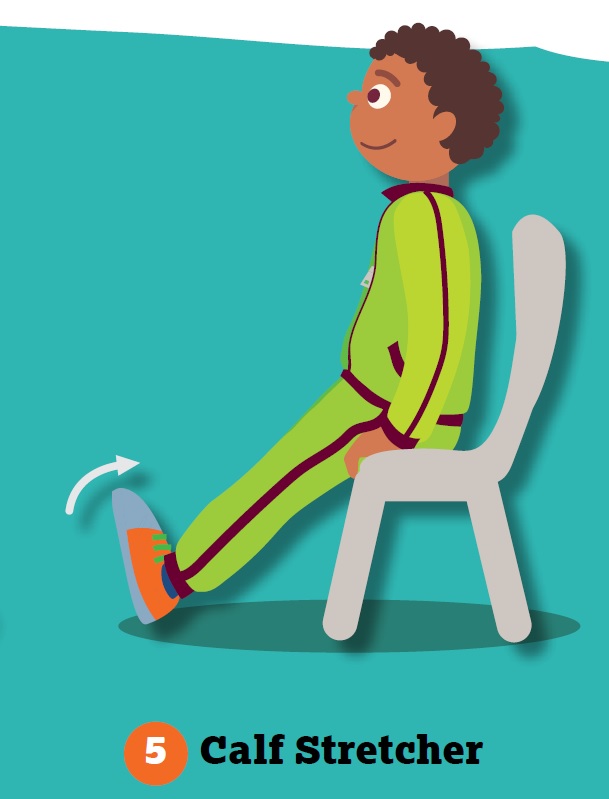 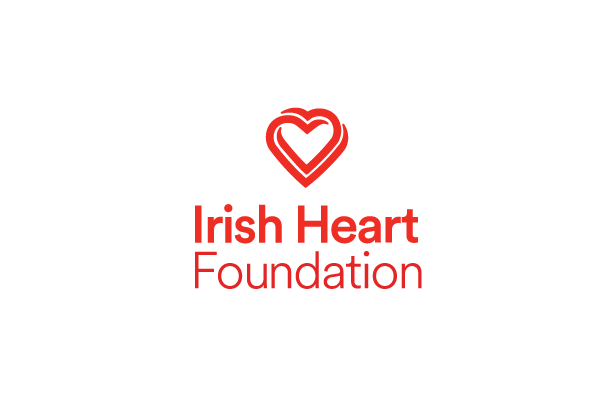 •  Move both heels forward until legs are almost straight.

•  With heels on floor, point toes back towards face to feel stretch along back of lower leg.
Hold for 6…
6
5
2
4
3
1
(Remain in position for next movement)
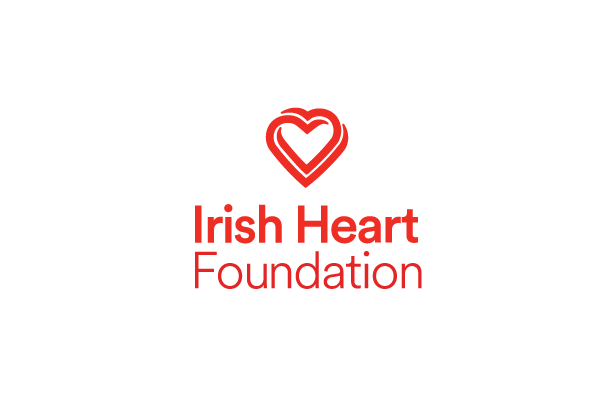 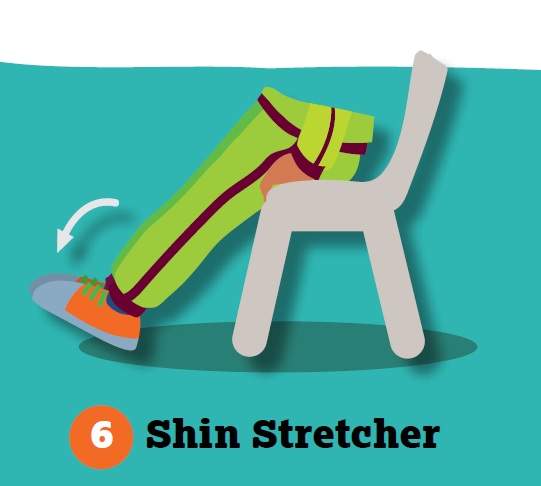 •  Sitting with legs straight and heels on floor from Calf Stretcher

•  Push toes forward, feeling the stretch along the front of lower leg.
Hold for 6…
6
5
2
4
3
1
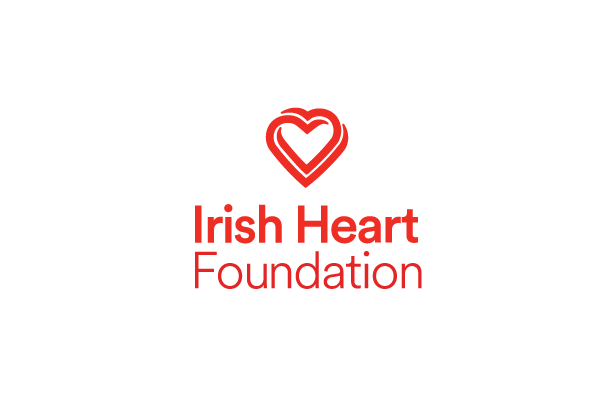 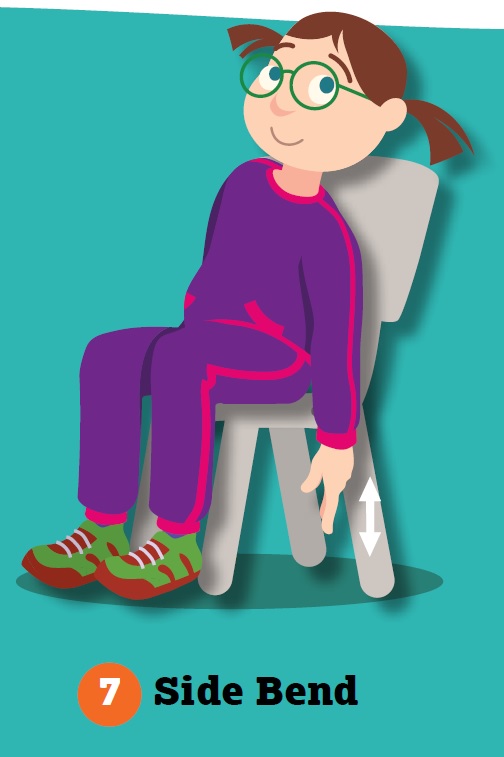 Keeping arms relaxed by side, lean from the waist to the left side.
Let the ear fall to the shoulder to stretch the neck.
Hold for 6…
2
3
4
1
5
6
Return to centre and repeat on the opposite side.
Hold for 6…
6
2
3
4
1
5
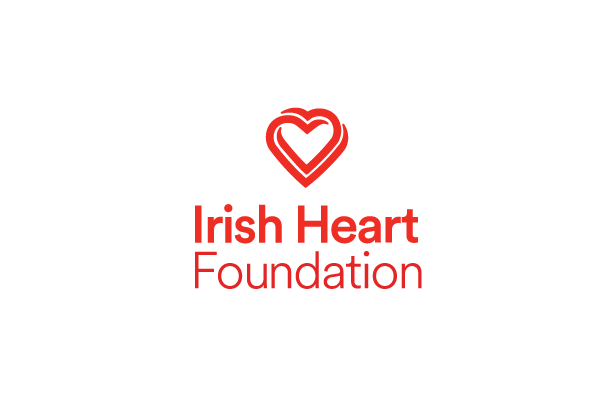 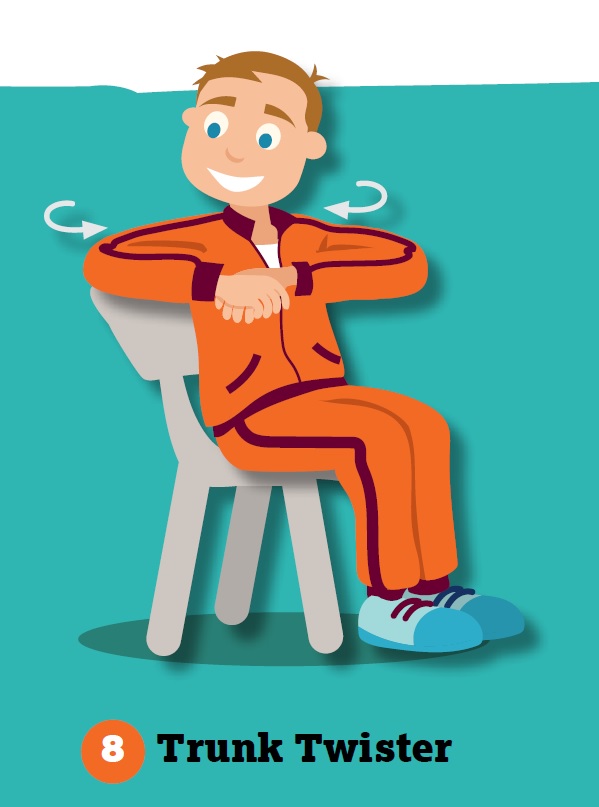 Clasp hands together and raise arms to shoulder level.
Slowly twist to right and look over the shoulder.
Hold for 6…
2
3
4
1
5
6
Repeat on opposite side.
Hold for 6…
6
2
3
4
1
5
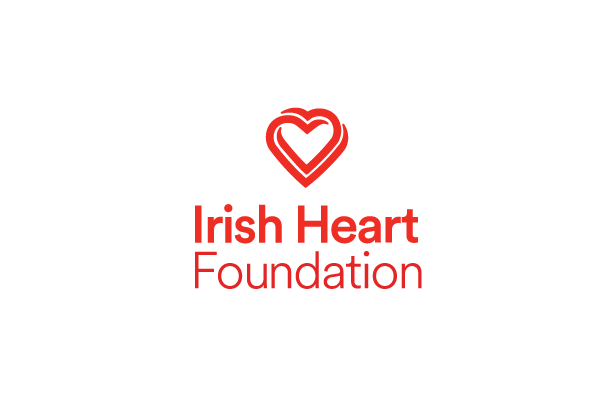 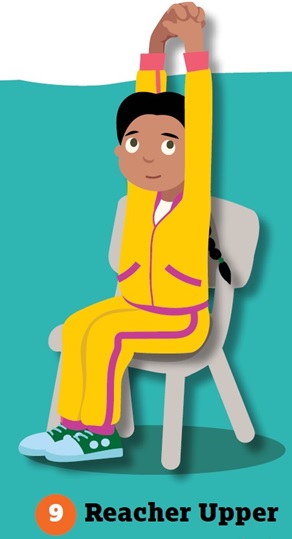 With fingers clasped, raise both arms above the head.

Stretch arms up towards the ceiling.
Hold for 6…
6
5
2
4
3
1
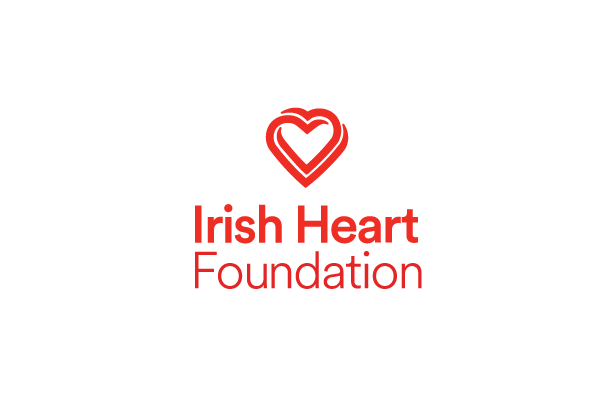 Well done!
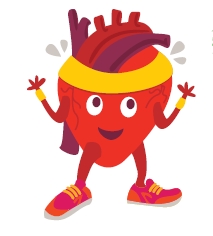 You did it!
You have completed this Bizzy Break